Programa Mentor
Planificación metodológica en ensayos clínicos
Dr. Alberto M. Borobia
Sº de Farmacología Clínica
UCICEC
Planificación metodológica para proyectos de EECC en la AES
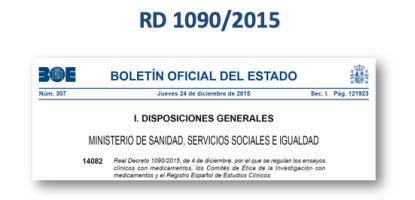 Aspectos regulatorios y legales
	A tener en cuenta antes de embarcarse en un EECC
Aspectos metodológicos
	A tener en cuenta al preparar una memoria para la AES
Planificación metodológica para proyectos de EECC en la AES
Tipos de ensayos clínicos:
Ensayos clínicos con medicamentos y productos sanitarios (RD1090/2015)
Otros ensayos clínicos (Ley de Investigación Biomédica)
REQUISITOS LEGALES Y REGULATORIOS
Planificación metodológica para proyectos de EECC en la AES
Tipos de ensayos clínicos:
Ensayos clínicos con medicamentos y productos sanitarios (RD1090/2015)
Otros ensayos clínicos (Ley de Investigación Biomédica)
Intervención que no sean medicamentos o productos sanitarios
Intervención educativa, psicoterapéutica, fisiterapéutica, producto nutricional, cosméticos,…
Requiere aprobación de CEIm
Requiere seguro, aunque podría estar exento
NO requiere monitorización ni farmacovigilancia
Planificación metodológica para proyectos de EECC en la AES
Ensayos clínicos con medicamentos y productos sanitarios (RD1090/2015)
Requieren EUDRA-CT
Evaluación por CEIm y AEMPS (presentación a través del portal de la AEMPS)
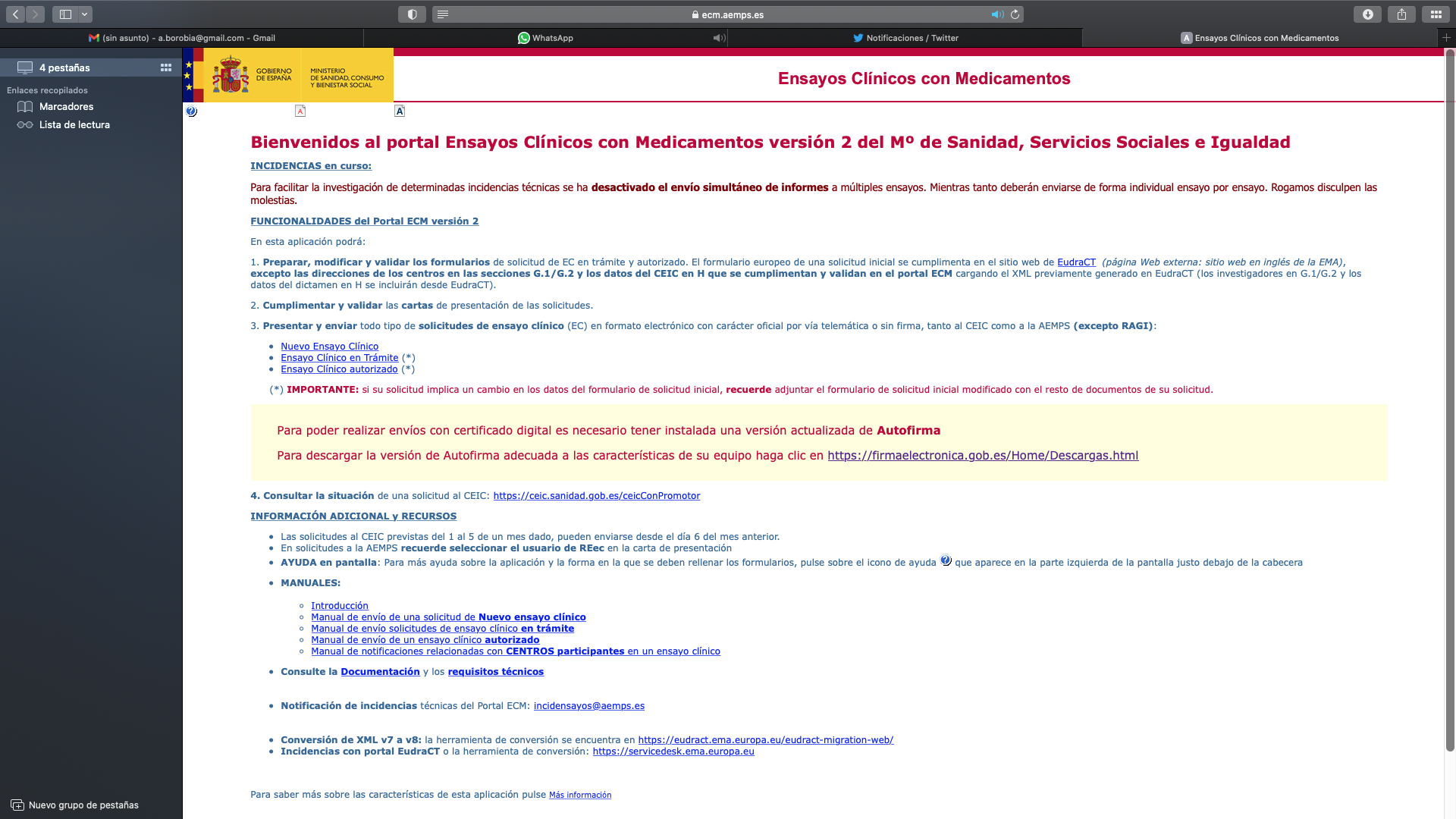 Planificación metodológica para proyectos de EECC en la AES
Ensayos clínicos con medicamentos y productos sanitarios (RD1090/2015)
¿Bajo nivel de intervención?
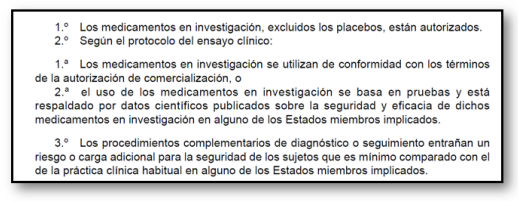 Tiene el mismo procedimiento de autorización, pero:

Posible exención de seguro.
Monitorización “adaptada”.
Contenido del archivo maestro y la trazabilidad de los medicamentos en investigación pueden simplificarse.
Planificación metodológica para proyectos de EECC en la AES
Ensayos clínicos con medicamentos y productos sanitarios (RD1090/2015)
Requieren Eudra-CT
Evaluación por CEIm y AEMPS (presentación a través del portal de la AEMPS)
Pago de tasas AEMPS
Seguro: Cotización previa
Monitorización
Farmacovigilancia
Gestión de datos
Análisis estadístico
Planificación metodológica para proyectos de EECC en la AES
Ensayos clínicos con medicamentos y productos sanitarios (RD1090/2015)
Requieren Eudra-CT
Evaluación por CEIm y AEMPS (presentación a través del portal de la AEMPS)
Pago de tasas AEMPS
Seguro
Monitorización: Plan de monitorización, monitorización, elaboración de informes
CRO o ARO (Academic Research Organization=UCICEC) o SCReN
Farmacovigilancia
Gestión de datos
Análisis estadístico
Planificación metodológica para proyectos de EECC en la AES
Ensayos clínicos con medicamentos y productos sanitarios (RD1090/2015)
Requieren Eudra-CT
Evaluación por CEIm y AEMPS (presentación a través del portal de la AEMPS)
Pago de tasas AEMPS
Seguro
Monitorización:
Farmacovigilancia: Plan de Farmacovigilancia, Evaluación de AEs, Notificación de SUSARy RAGIs, Informes periódicos de seguridad (DSUR anuales) y DSMB en los casos requeridos (multicéntricos, doble ciegos, nuevas terapias, patologías con compromiso vital)
Gestión de datos
Análisis estadístico
Planificación metodológica para proyectos de EECC en la AES
Ensayos clínicos con medicamentos y productos sanitarios (RD1090/2015)
Gestión de datos
Análisis estadístico
Plan de análisis estadístico debe presentarse antes del análisis de datos
CRD que permita trazabilidad y monitorización
	Si ensayo clínico con fines regulatorios, debe ser un sistema validado
Informe estadístico que se presentará a la AEMPs si lo requiere
	Si ensayo clínico con fines regulatorios, debe ser sistema validado
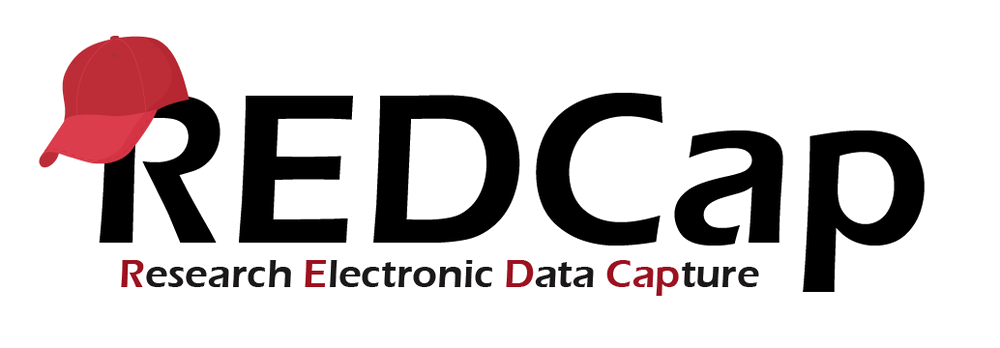 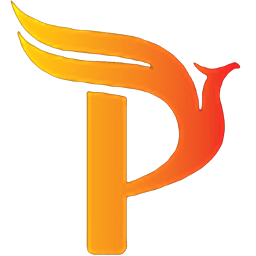 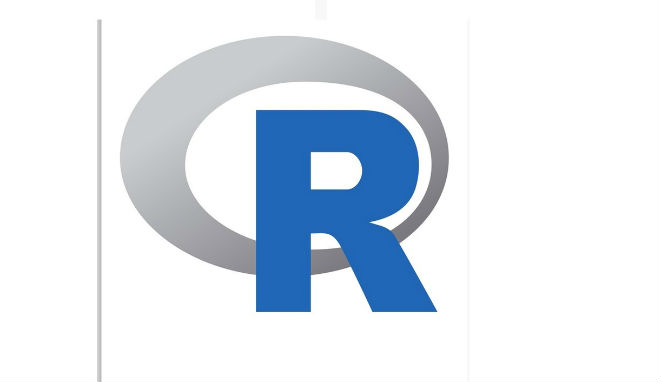 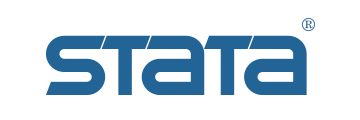 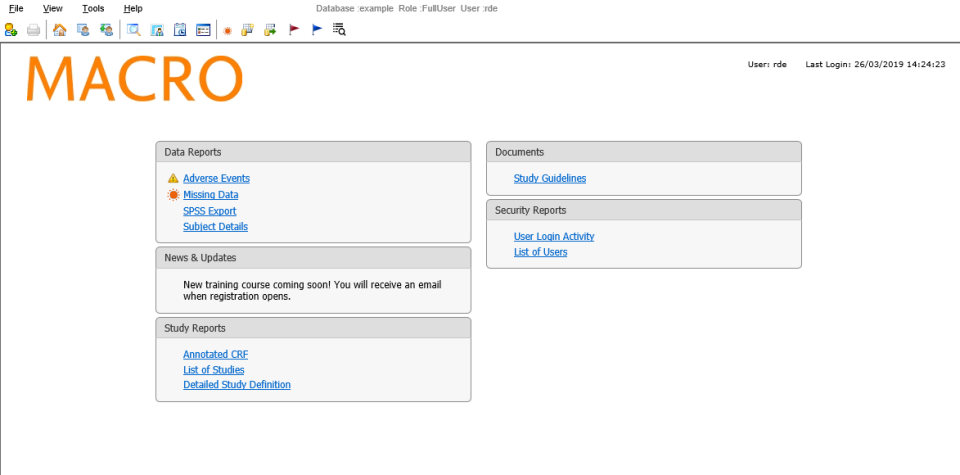 Planificación metodológica para proyectos de EECC en la AES
ASPECTOS METODOLÓGICOS.
¿Cuál es la extensión habitual de un protocolo de ensayos clínico?
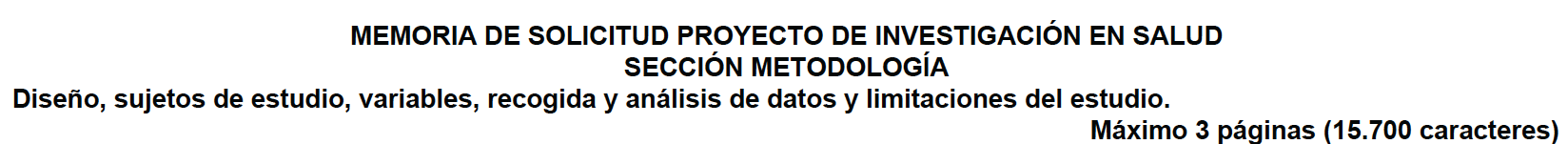 Planificación metodológica para proyectos de EECC en la AES
Hipótesis y objetivos
Una hipótesis principal
Un objetivo principal, en base al cual se calcula el tamaño muestral)
Objetivos secundarios subordinados al objetivo principal

Variables de evaluación que den respuesta a cada uno de los objetivos (irá en otro apartado, pero hay que tenerlo en cuenta).
Planificación metodológica para proyectos de EECC en la AES
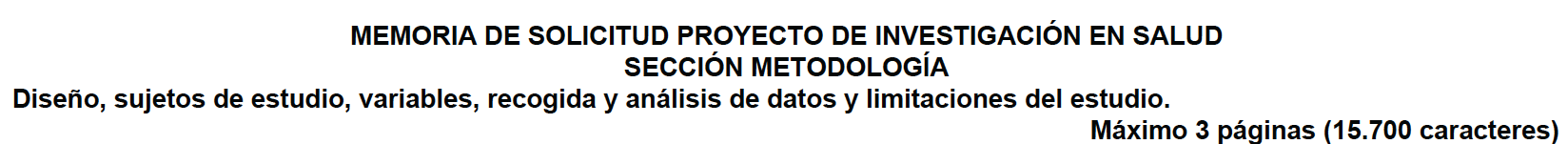 Sección metodológica de la memoria. Apartados mínimos a cumplimentar
Es imposible incluir todos los aspectos del protocolo de un ensayo clínico.
“A continuación se resumen los aspectos más importantes del diseño, que serán desarrollados con mayor detalle en el protocolo del ensayo clínico:”
Diseño general: Ensayo clínico fase 3 multicéntrico, doble ciego y aleatorizado para evaluar la eficacia y seguridad de XXXX. 
Población de estudio: Se seleccionarán pacientes XXXX en los siguientes centros, que cumplan los siguientes criterios:
Incluir los más relevantes. 
“Los criterios de inclusión y exclusión se detallarán en el protocolo del ensayo clínico”
Planificación metodológica para proyectos de EECC en la AES
Sección metodológica de la memoria. Apartados mínimos a cumplimentar
Tamaño muestral: Debe estar bien justificado y ser realista y alcanzable




Definición de la intervención: Explicar los tratamientos o intervenciones que se realizan. Mencionar dosis, pautas,…
Aleatorización: Tipo de aleatorización (Simple? Estratificada?), ratio, como enmascaramos la secuencia.
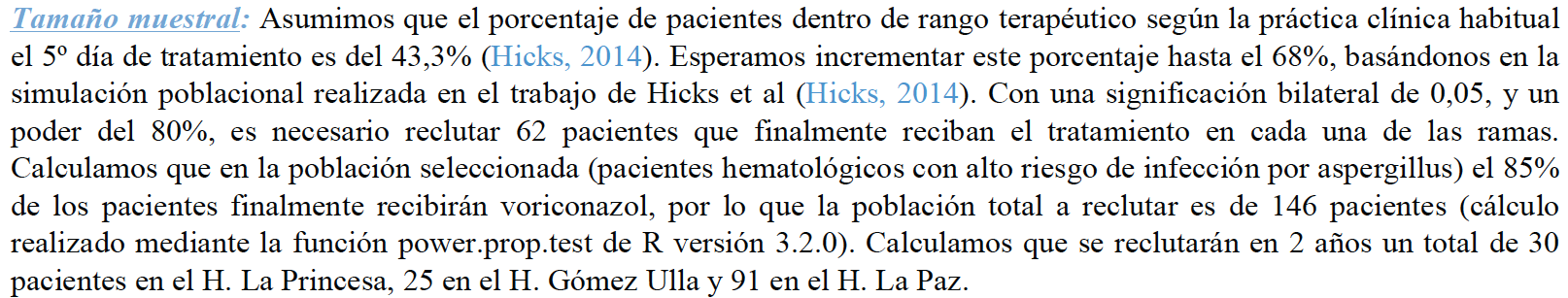 Planificación metodológica para proyectos de EECC en la AES
Sección metodológica de la memoria. Apartados mínimos a cumplimentar
Variables de evaluación: Primaria y secundarias.
Explicar si son variables simples y compuestas, como se miden, y los tiempos a los que se miden
Recordar a la hora de definir objetivos y variables:
Fase 1: Evaluación de la seguridad, búsqueda de dosis
Fase II: Evaluación de la actividad. Variables secundarias de seguridad, y eficacia
Fase III: Evaluación de eficacia. Variables secundarias de seguridad, calidad de vida…
Fase IV: Estudios postautorización, evaluación de la efectividad, eficiencia,…
Planificación metodológica para proyectos de EECC en la AES
Sección metodológica de la memoria. Apartados mínimos a cumplimentar
Procedimientos del ensayo. Reclutamiento y seguimiento de los pacientes: 
Indicar periodo de reclutamiento
Indicar todas las visitas que se realizan en el ensayo y procedimientos. Ideal preparar un cronograma de visitas y procedimientos (Anexo)
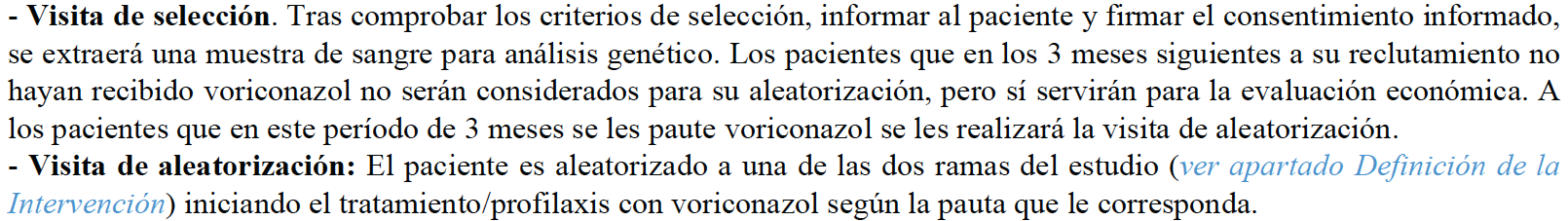 Planificación metodológica para proyectos de EECC en la AES
Sección metodológica de la memoria. Apartados mínimos a cumplimentar
Recogida de datos: Debe ser breve y conciso. Donde se recoge, en que formato, y en que formato se exportará

Análisis estadístico: Debe explicar como se analizan todas las variables y software utilizado (evitar textos predefinidos generales)
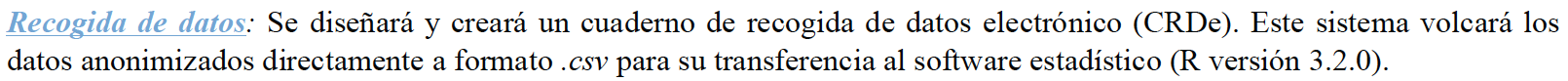 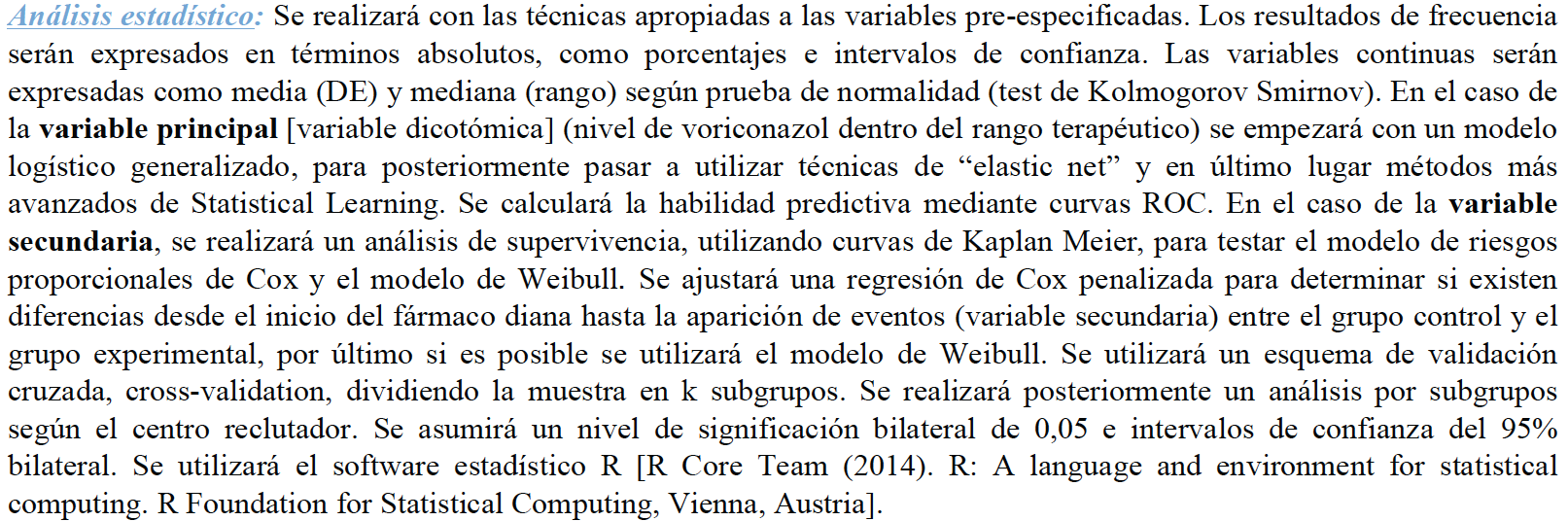 Planificación metodológica para proyectos de EECC en la AES
Sección metodológica de la memoria. Apartados mínimos a cumplimentar
Gestión, Monitorización y Farmacovigilancia: Debe indicarse quien lo realizará en cada uno de los centros participantes. Si se contratará un CRO o ARO debe indicarse.




Aspectos legales: Normativas que se deben cumplir. RD1090/2015, Protección de Datos, Normas de BPC, quien lo evaluará,…
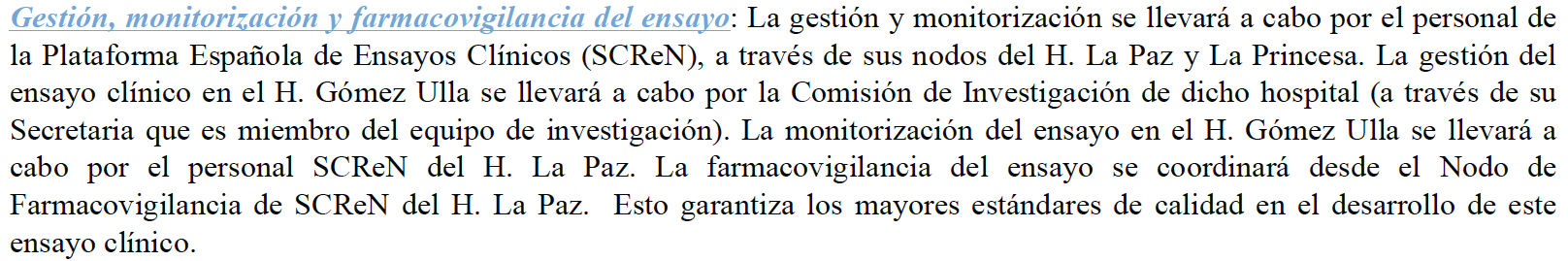 Planificación metodológica para proyectos de EECC en la AES
Sección metodológica de la memoria. Apartados mínimos a cumplimentar
Limitaciones del estudio: Evitar ”generalidades”. Explicar las limitaciones, y acciones para mitigar los potenciales sesgos.
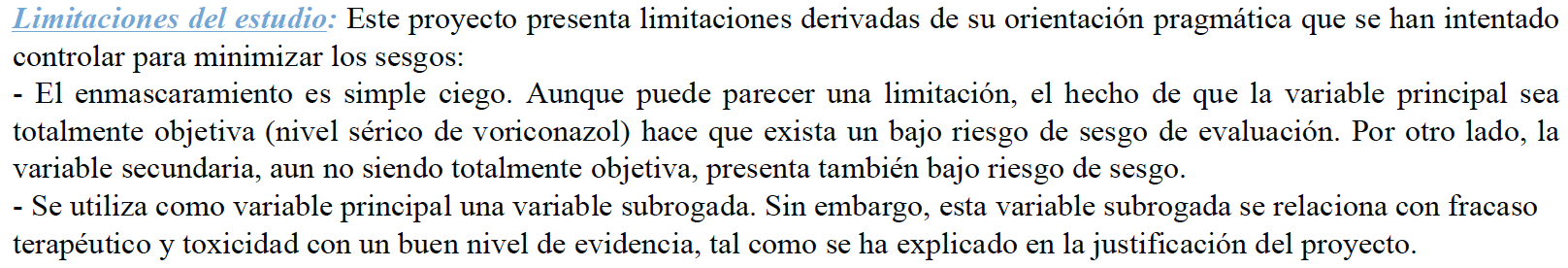 Planificación metodológica para proyectos de EECC en la AES
Otros apartados. A tener en cuenta



Tareas preinicio: Elaboración protocolo, contratación CRO (monitorización, FV, gestión de datos), contratación seguro y tareas regulatorias (presentación y evaluación
3-5 meses
Desarrollo del ensayo clínico: Tener en cuenta el periodo de seguimiento del último paciente incluido
Análisis de datos y publicaciones: Cierre de base de datos, monitorización, análisis de datos, informe estadístico, informe final
3 meses
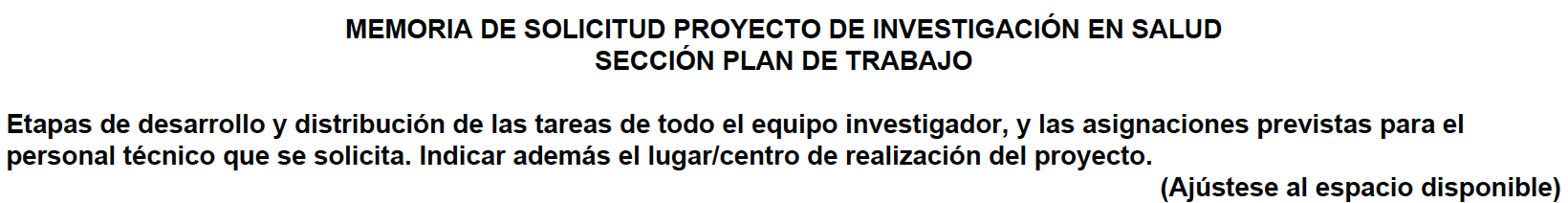 Planificación metodológica para proyectos de EECC en la AES
Otros apartados. A tener en cuenta
IMPORTANTE DEFINIR QUE HACE CADA INVESTIGADOR Y QUE SE SUBCONTRATA
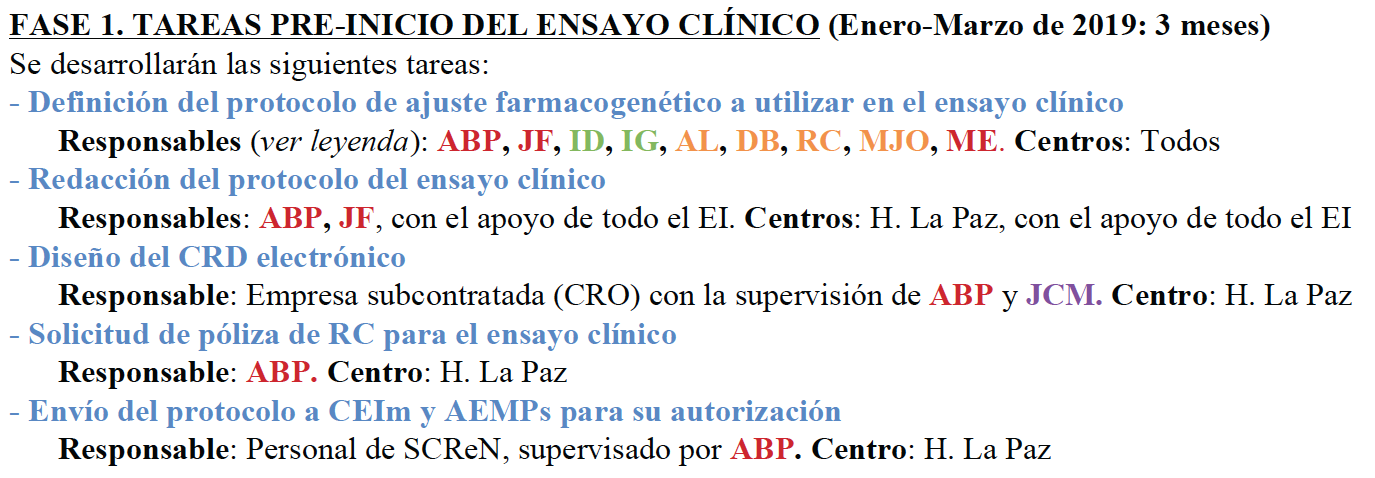 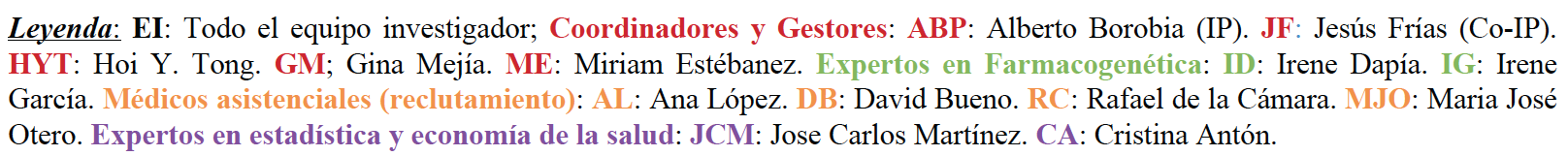 Planificación metodológica para proyectos de EECC en la AES
Otros apartados a tener en cuenta: Flowchart del ensayo de manera visual
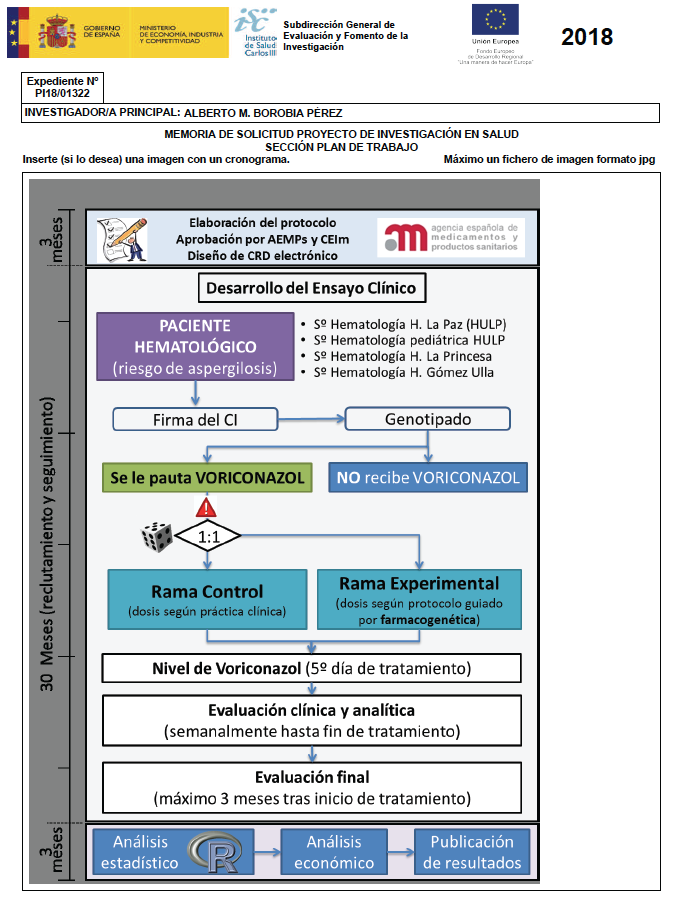 Planificación metodológica para proyectos de EECC en la AES
Otros apartados a tener en cuenta: Cronograma de visitas y procedimientos como anexo
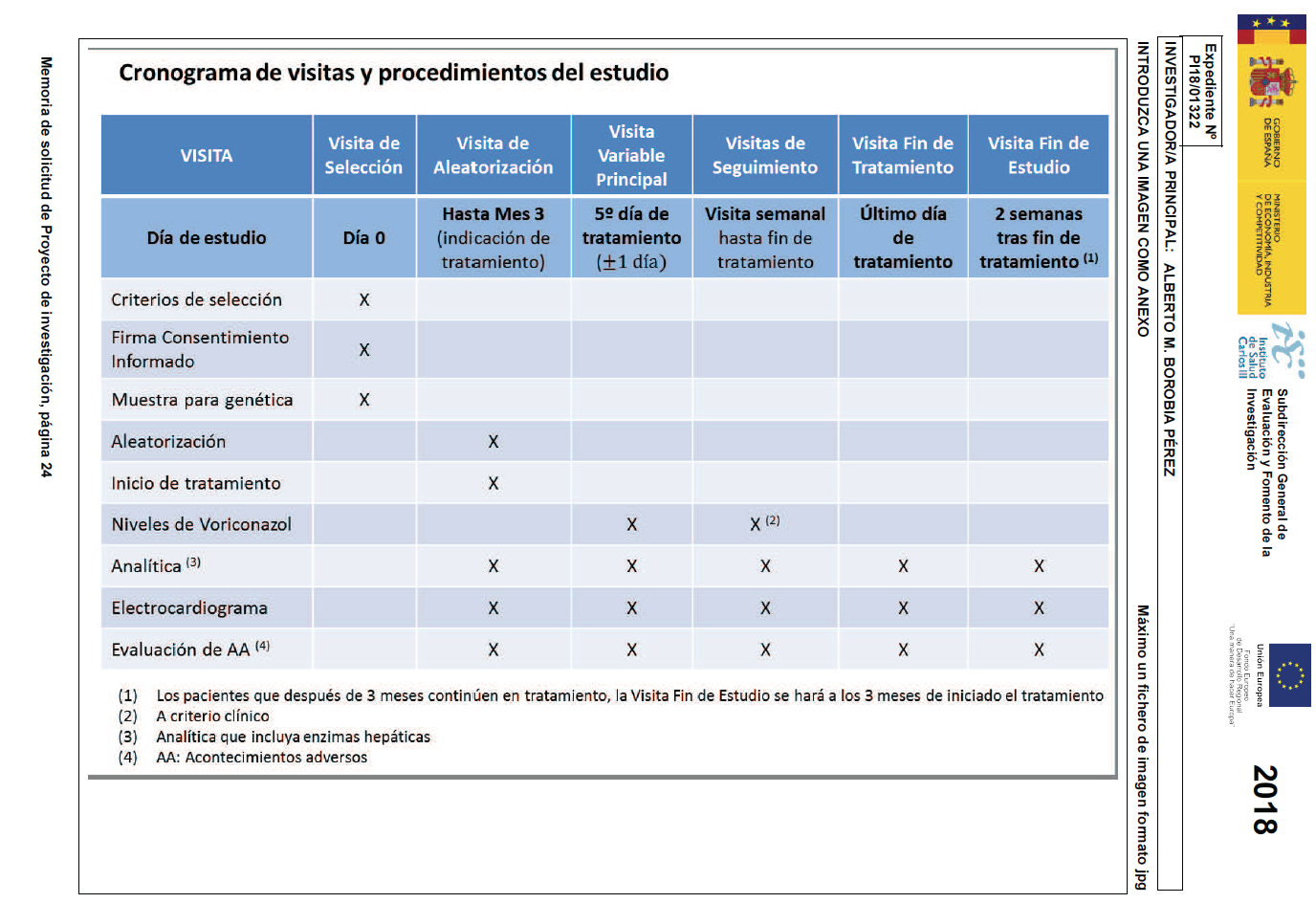 Planificación metodológica para proyectos de EECC en la AES
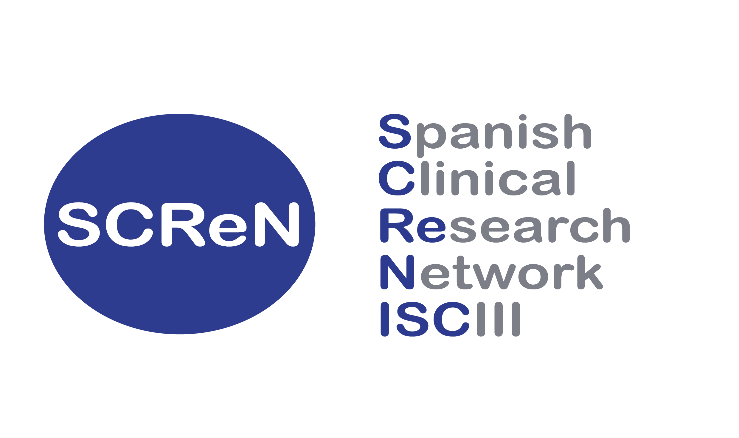 APOYO AL DISEÑO Y DESARROLLO DE ENSAYOS CLÍNICOS
Unidad Central de Investigación Clínica y Ensayos Clínicos
Plataforma Española de Ensayos Clínicos (SCReN)
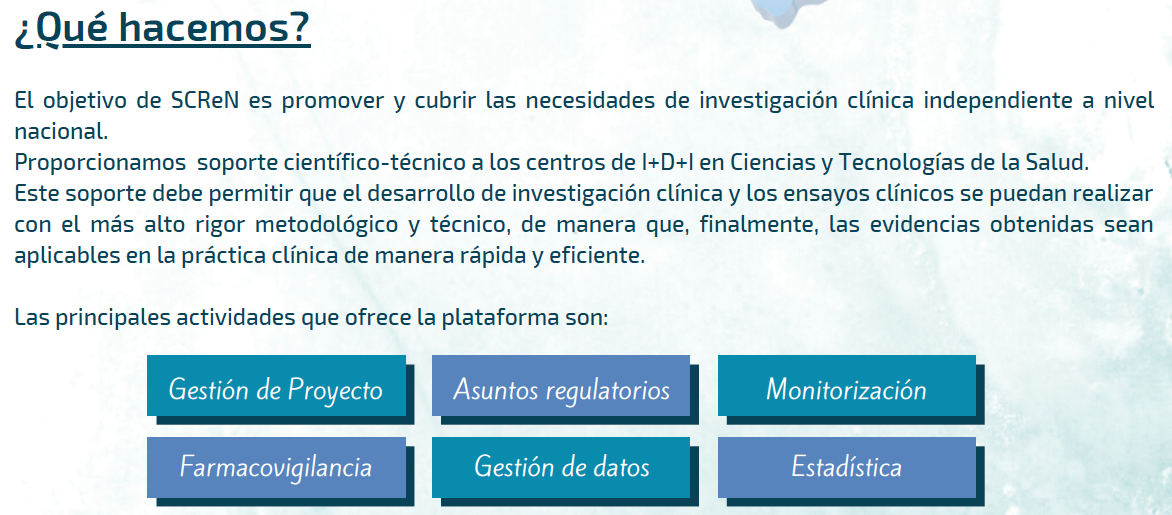 Planificación metodológica para proyectos de EECC en la AES
APOYO AL DISEÑO Y DESARROLLO DE ENSAYOS CLÍNICOS
Unidad Central de Investigación Clínica y Ensayos Clínicos
Plataforma Española de Ensayos Clínicos (SCReN)
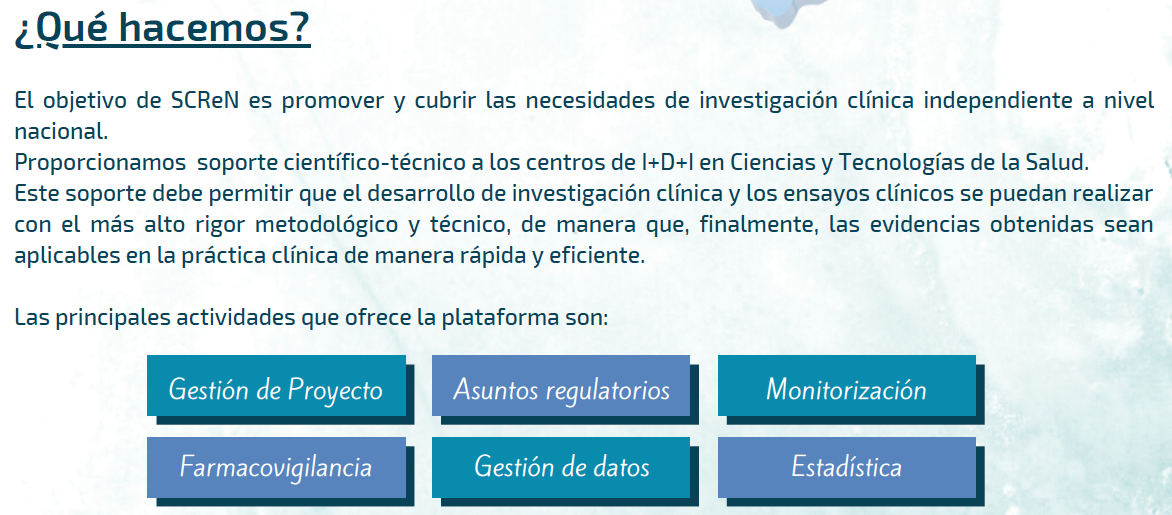 ACTIVIDADES SIN COSTE
SE PODRÁ SOLICITAR INCLUIR PERSONAL DE APOYO en la solicitud
Planificación metodológica para proyectos de EECC en la AES
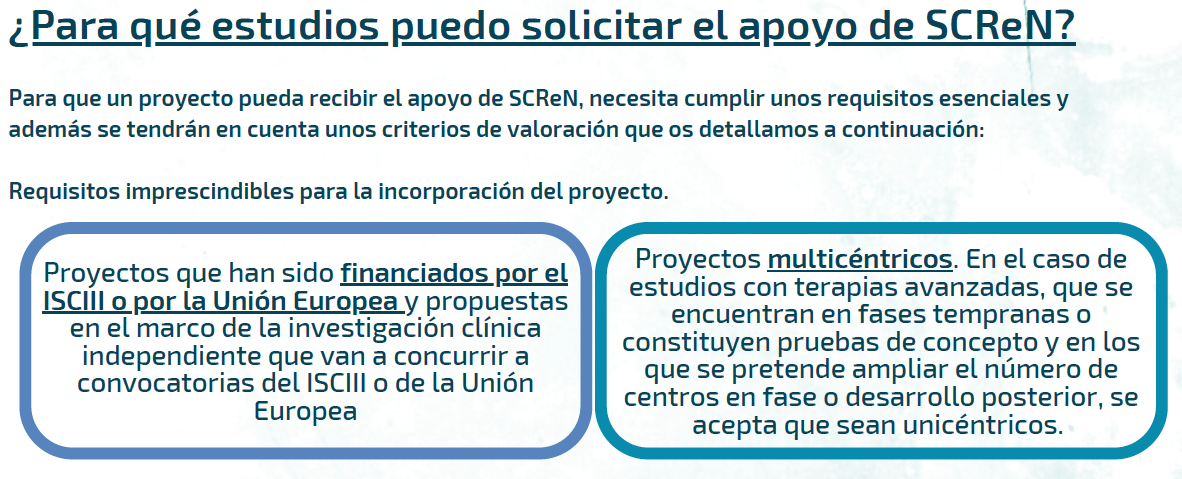 Planificación metodológica para proyectos de EECC en la AES
¿Cuando solicitar el apoyo?
Plazo de solicitud, a través de la UCICEC
Si cumple con los requisitos mínimos, pasará a evaluación
Si es aceptado, participación de SCReN en la elaboración de la memoria
Carta de “participación” en el proyecto por parte de SCReN, para aportar en la memoria
Si es financiado:
Asignación de un gestor de proyecto
Realización de todas las actividades bajo el paraguas de SCReN
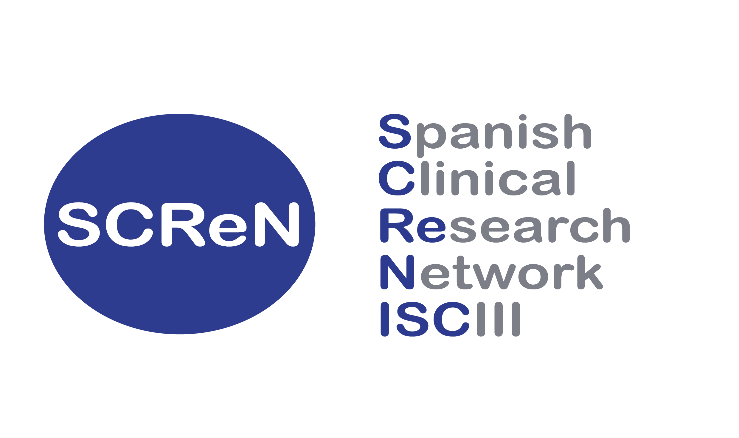 Contacto
Unidad Central de Investigación Clínica y Ensayos Clínicos (UCICEC)
Dr. Alberto M. Borobia
Planta SS. Consultas Externas 
alberto.borobia@salud.madrid.org